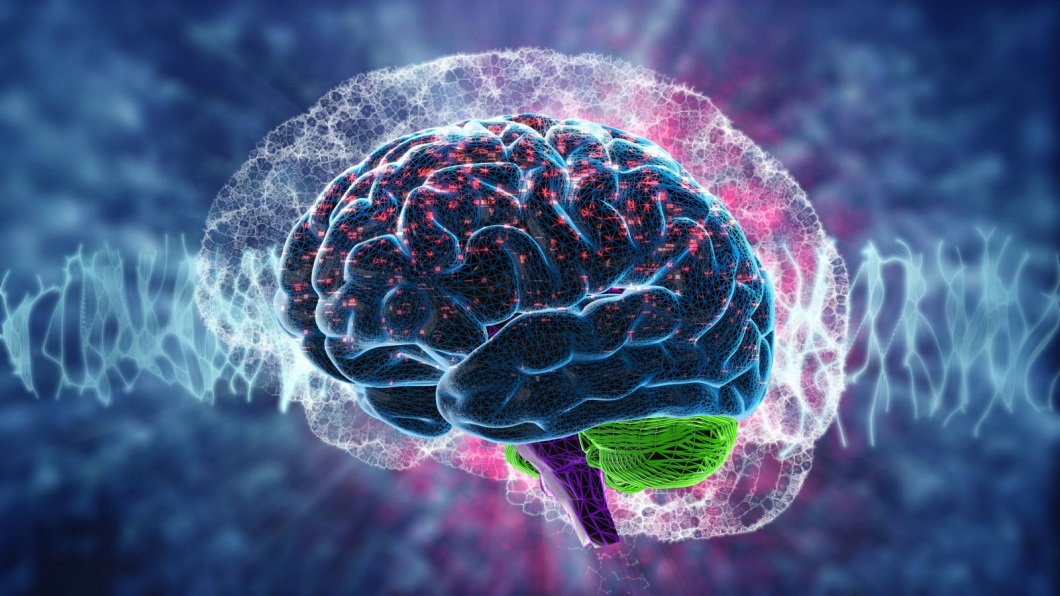 INTRODUCCIÓN 
A LA BIOLOGÍA
2022
BIOLOGÍA
Definición de biología
La palabra "BIOLOGÍA" proviene del griego "bios", que significa "vida", y del sufijo "-logía", que significa "estudio" o "tratado". Por lo tanto, "biología" se traduce literalmente como "el estudio de la vida".
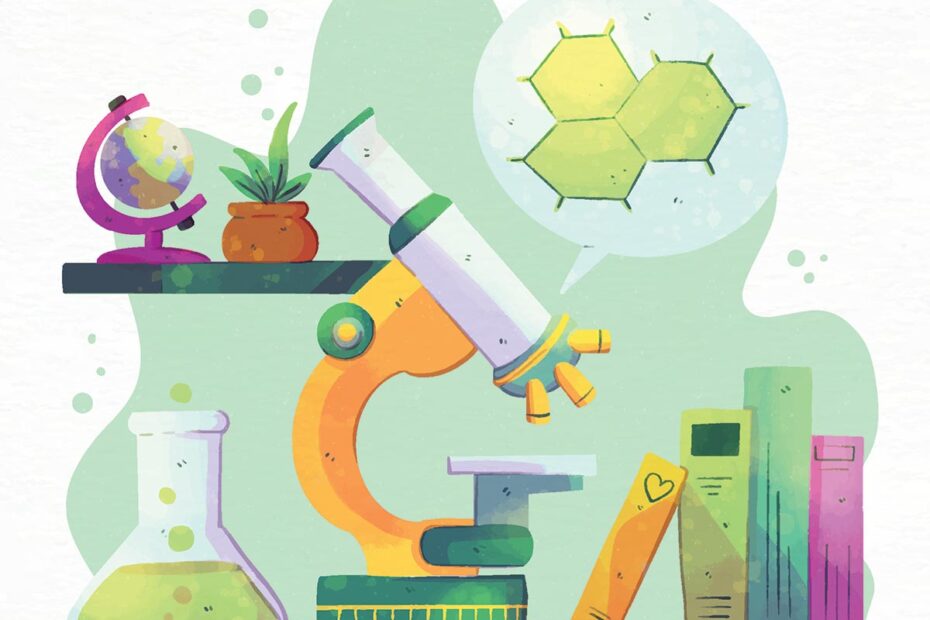 Definición de biología
La Sociedad Real de Biología (The Royal Society of Biology) define la BIOLOGÍA como "la ciencia de la vida y de los organismos vivos, incluyendo su estructura, función, crecimiento, evolución, distribución y taxonomía".
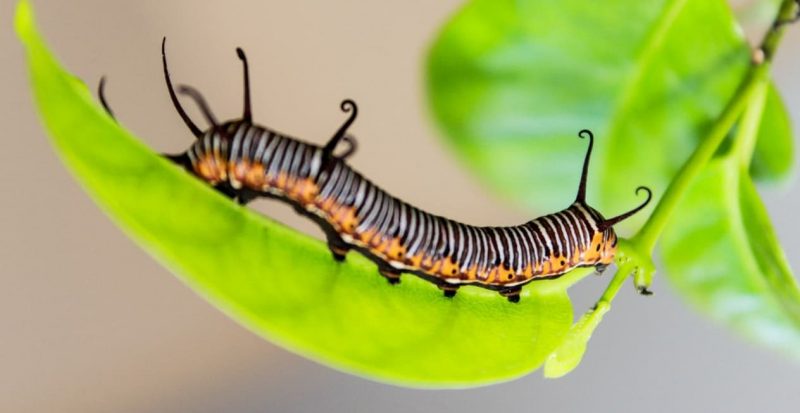 Definición de biología
La Sociedad Americana de Biología Celular (American Society for Cell Biology) define la BIOLOGÍA como "la ciencia que estudia la estructura, función, crecimiento, origen, evolución y distribución de los seres vivos y sus partes componentes, así como la interacción entre ellos y con el entorno".
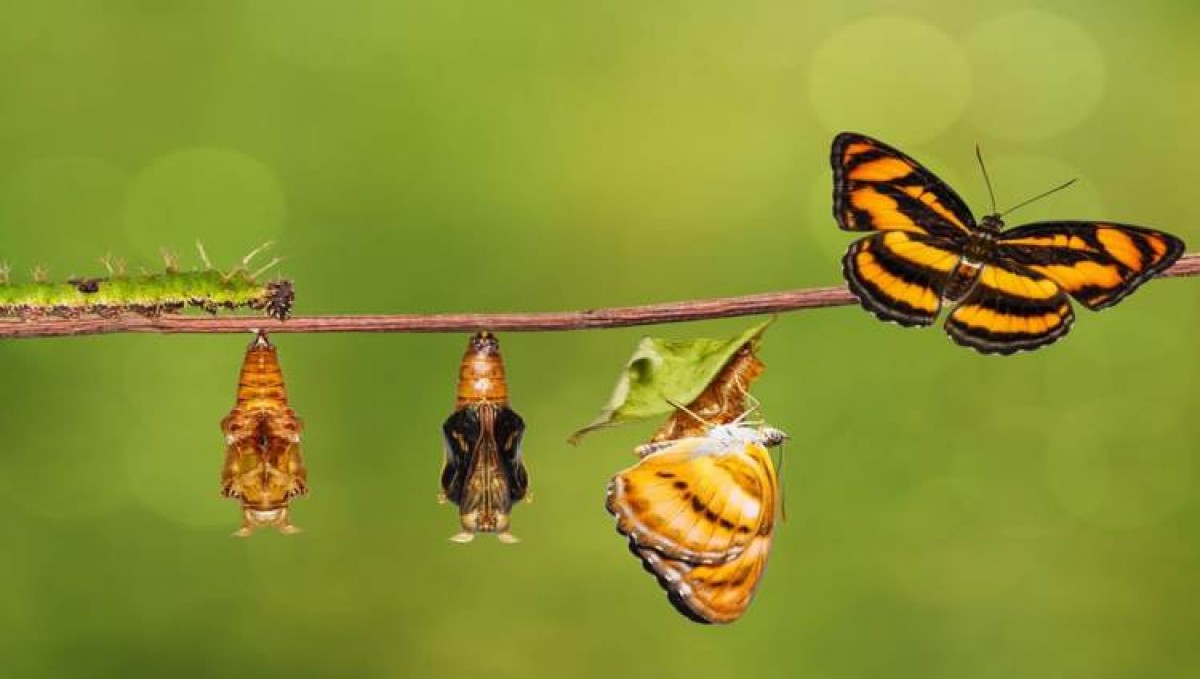 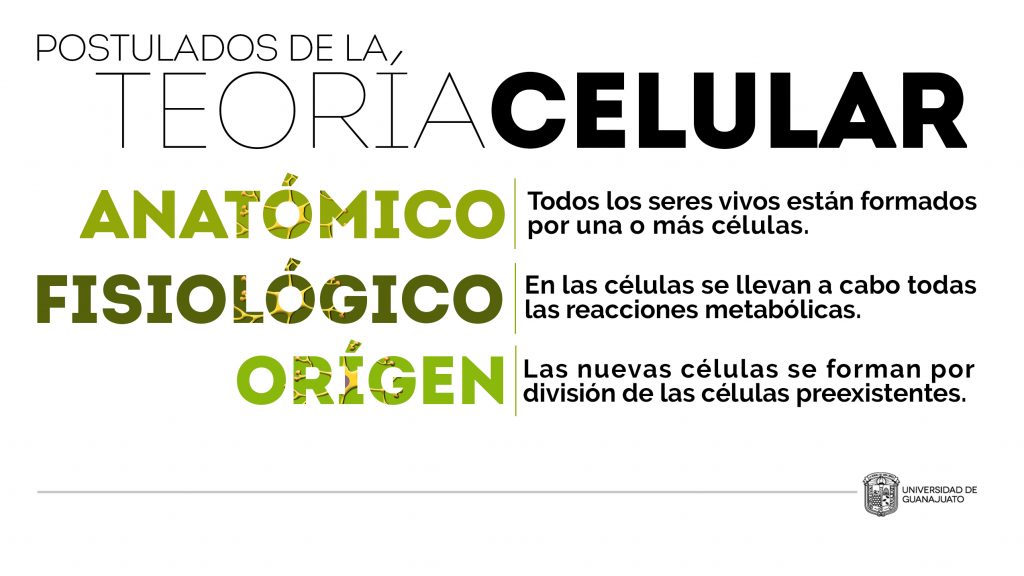 célula
Es la unidad básica de la vida.
Las células pueden vivir independientemente, constituyendo los organismos unicelulares, o agrupadas formando parte de organismos pluricelulares.
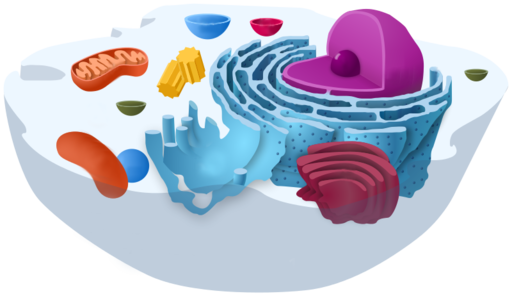 organismos unicelulares y pluricelulares
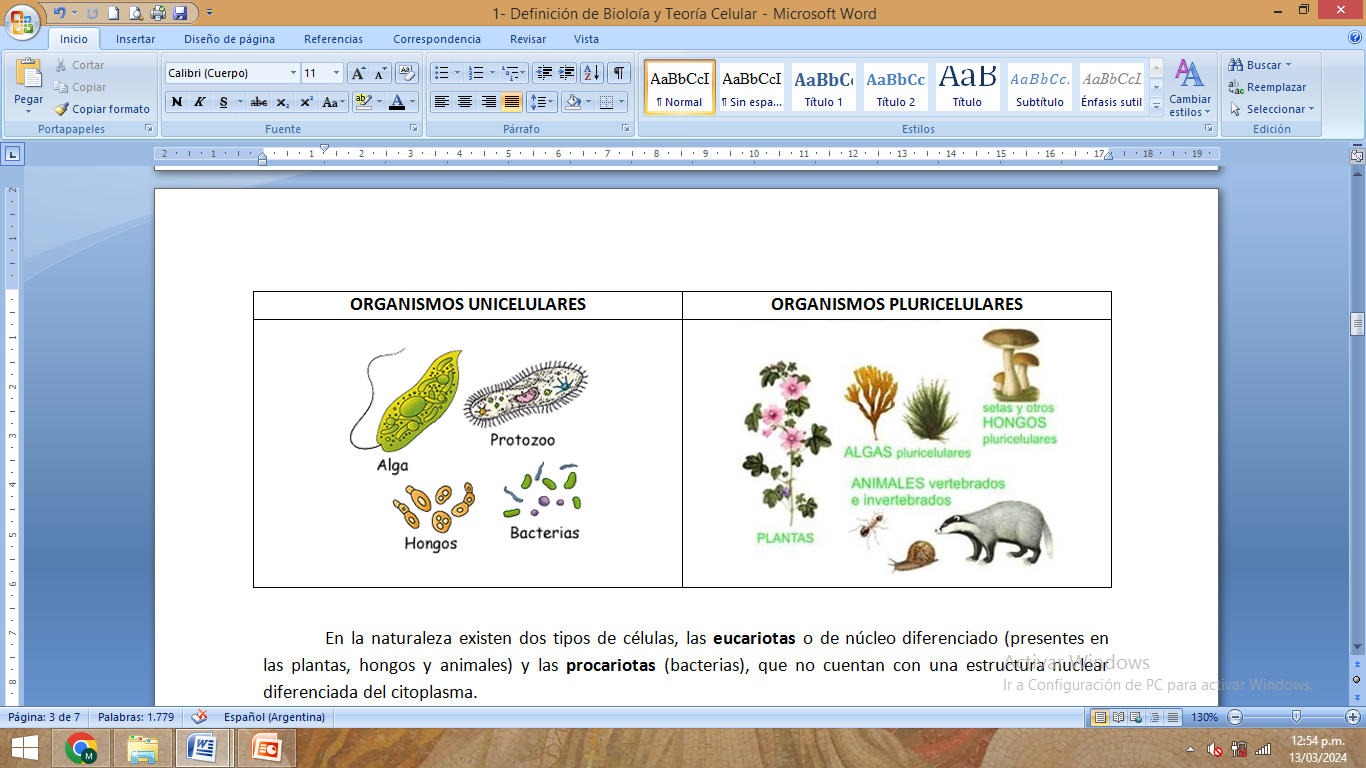 organismos unicelulares y pluricelulares
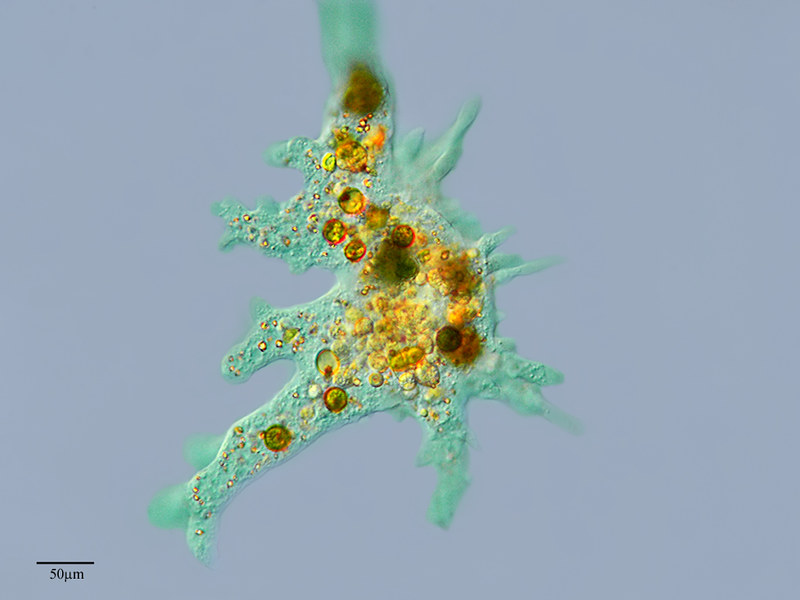 SER HUMANO
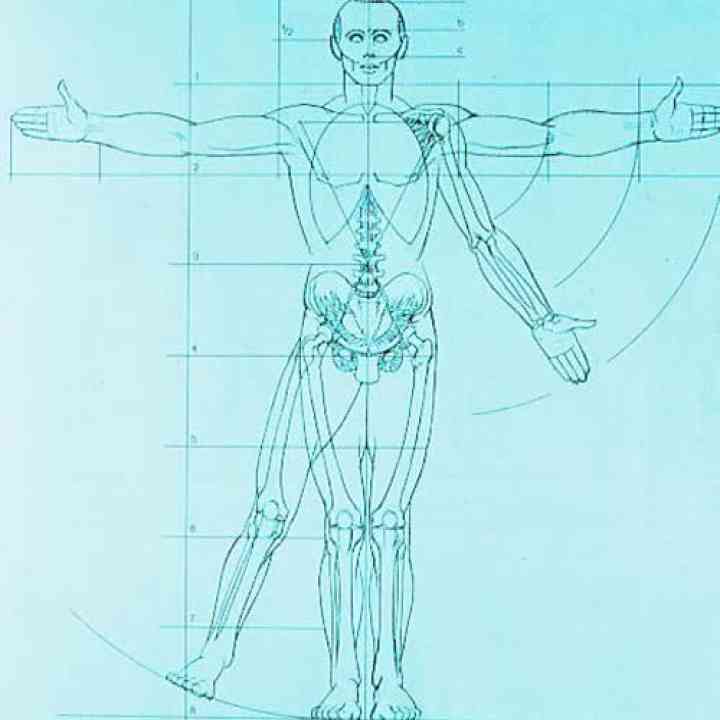 AMEBA
Tipos de células
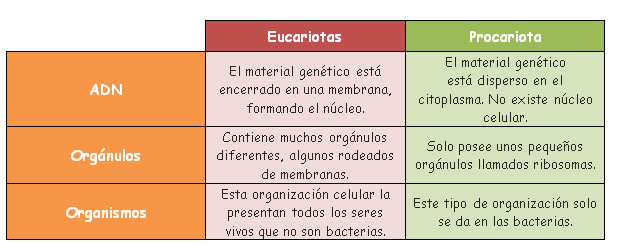 Tipos de células
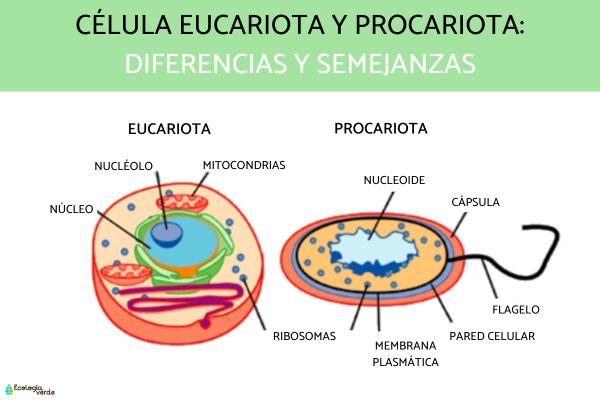 Células eucariotas
Siempre van a presentar un citoplasma compartimentado por membranas lipídicas y un núcleo celular organizado, el cual contiene el material genético.

Presentan un citoplasma organizado en compartimentos separados, con organelas separadas que están limitadas por membranas que tienen la misma naturaleza que la membrana plasmática.
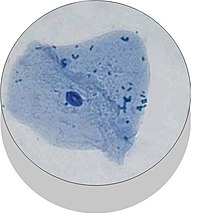 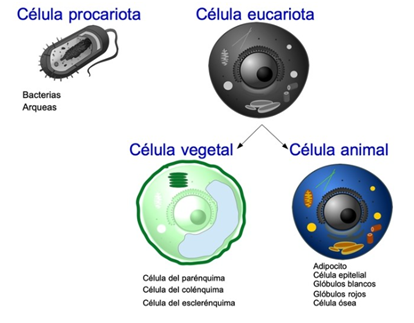 Organelas de las Células eucariotas
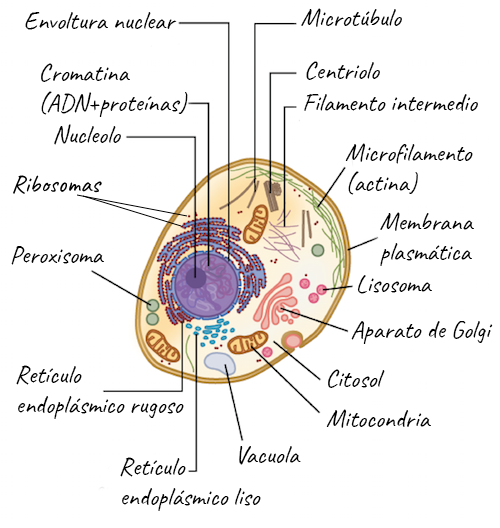 1- membrana plasmática
Es la estructura celular que delimita la célula y la separa de su entorno. 
Regula el tráfico de sustancias de adentro hacia afuera y de afuera hacia adentro del citoplasma.
Está compuesta por lípidos. 
Los lípidos se disponen formando una bicapa lipídica.
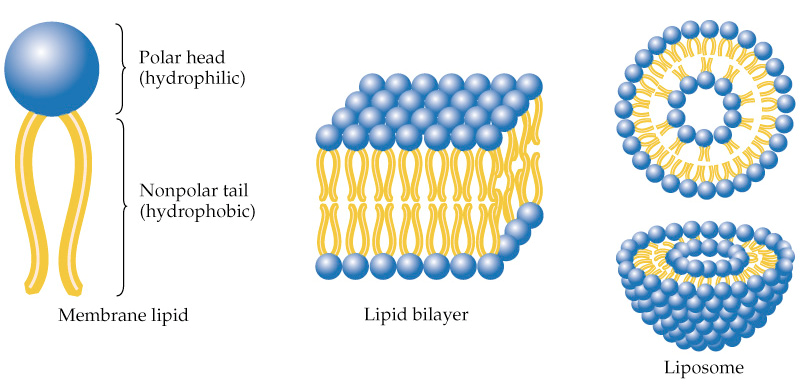 2- núcleo
El núcleo contiene el ADN que constituye el genoma o material genético.
Está separado del citoplasma por una membrana formada por una bicapa lipídica.
La envoltura nuclear tiene poros.
El ADN nunca sale del núcleo, sí lo hace el ARN. La transcripción se hace en el nucléolo.
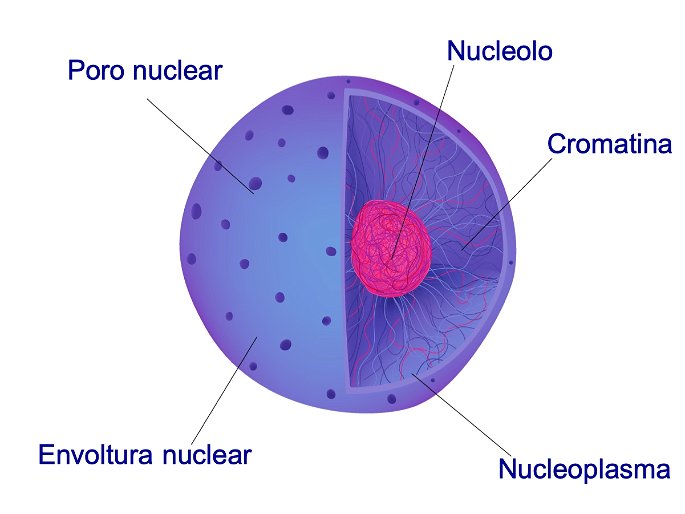 3- citoplasma
Es el interior de la célula formado por líquidos (principalmente agua) y sustancias disueltas orgánicas (glucosa, proteínas, ácidos grasos y nucleótidos) e inorgánicas (iones).
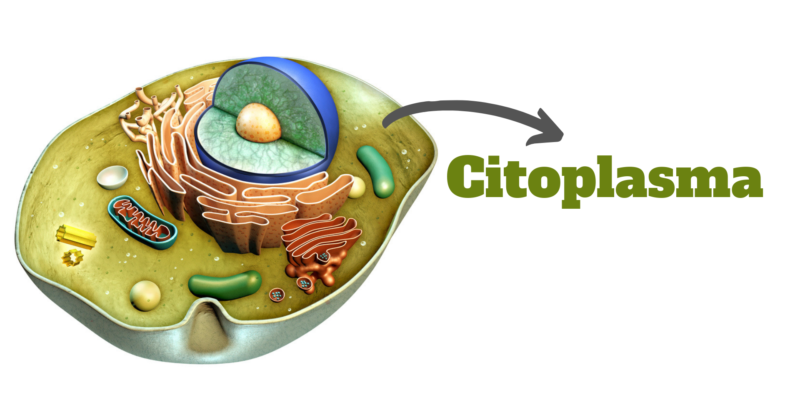 4- Retículo endoplasmático
Se ubica en contacto con el núcleo dado que forma parte de la doble membrana nuclear. 
Está constituido por muchos pliegues.
De acuerdo a su apariencia, se pueden clasificar en rugoso o liso. 
El aspecto rugoso se lo dan los numerosos ribosomas adheridos a la cara externa de la membrana reticular.
Su función es sintetizar proteínas.
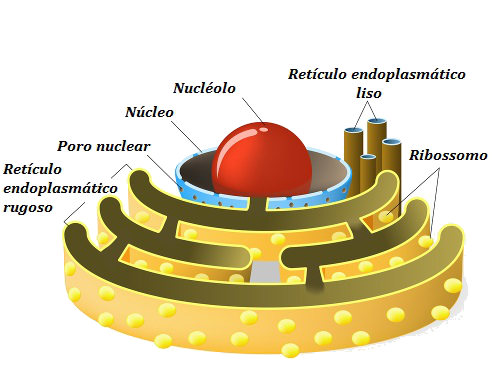 5- aparato de golgi
Está compuesto por varias cisternas delimitadas por membranas muy plegadas sobre sí mismas.
Trabaja en conjunto con el retículo endoplasmático para sintetizar proteínas y vesículas de transporte (entre otros compuestos químicos).
El tráfico está muy bien organizado yendo siempre en dos direcciones posibles: 
RE-AG-superficie celular.
RE-AG-lisosomas.
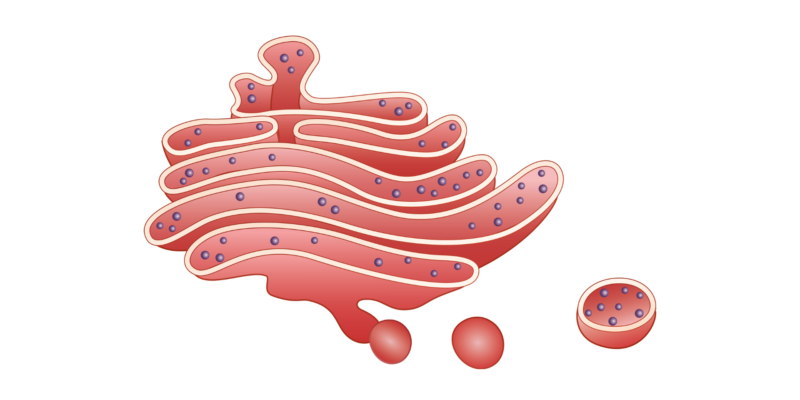 6- LISOSOMAS
Son enzimas hidrolíticas responsables de la degradación de las proteínas y demás sustancias orgánicas. 
Se denominan enzimas digestivas.
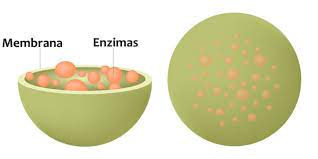 7- MITOCONDRIA
Las mitocondrias son las principales responsables de la producción de energía gracias a su capacidad de sintetizar ATP.
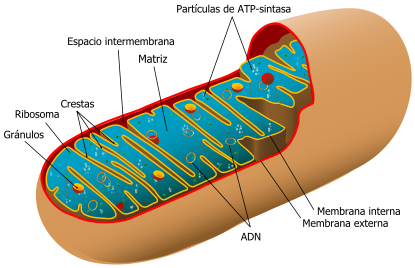 8- CITOESQUELETO
Permite que la célula mantenga su estructura. Existen tres tipos:
Microfilamentos. Están involucrados en la citocinesis, fagocitosis y locomoción celular.
Microtúbulos. Su función es el transporte de las organelas celulares. Muy presentes en la mitosis.
Filamentos intermedios. Su función es resistir a las tensiones mecánicas. Muy abundantes en las células epiteliales, musculares y nerviosas.
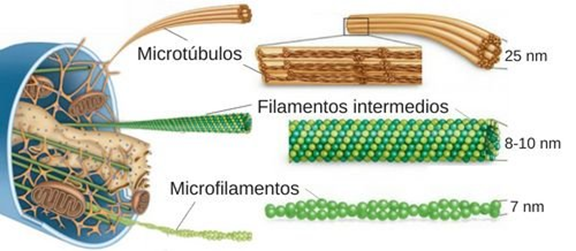 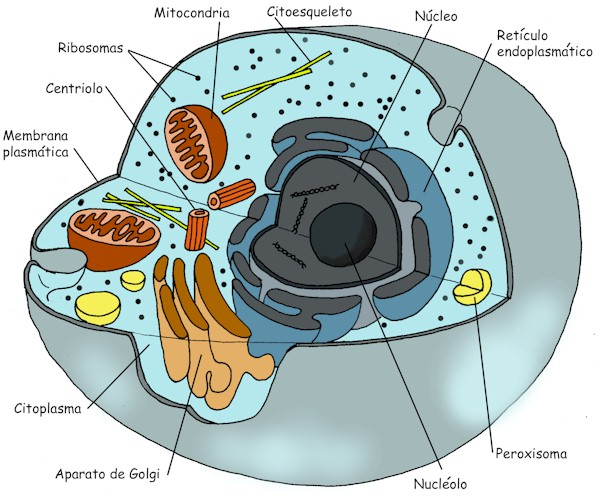 Lisosoma
Aparatos y sistemas
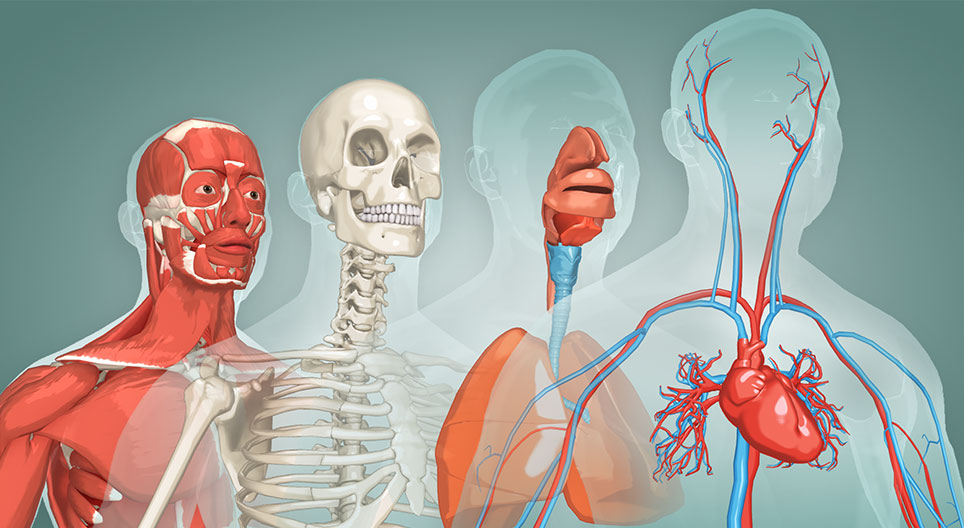 Niveles de organización
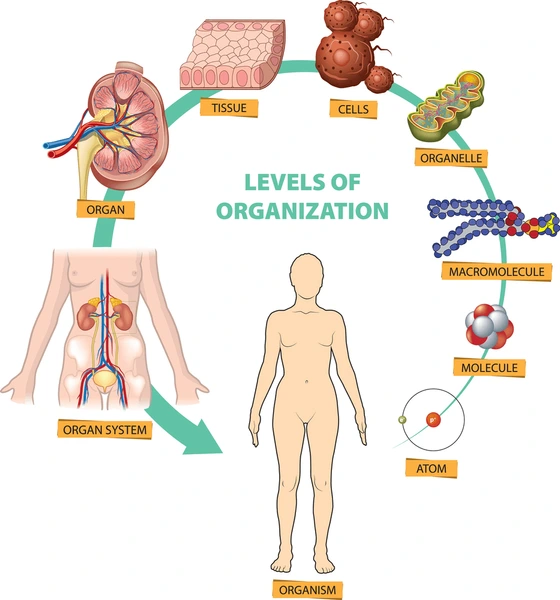 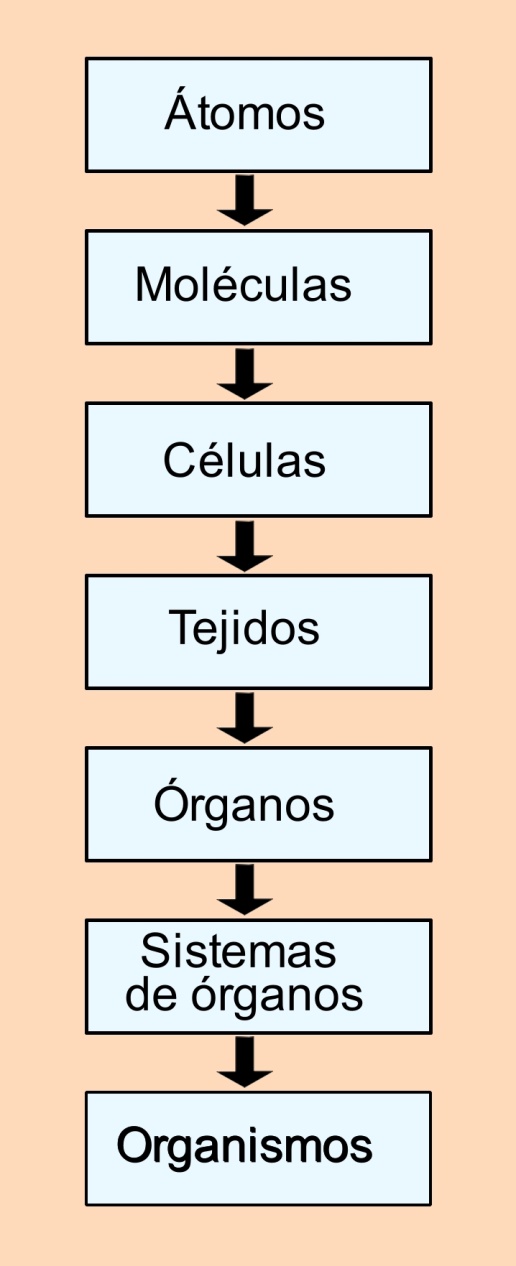 Los organismos multicelulares necesitan sistemas especializados.
Los diferentes sistemas dependen unos de otros.
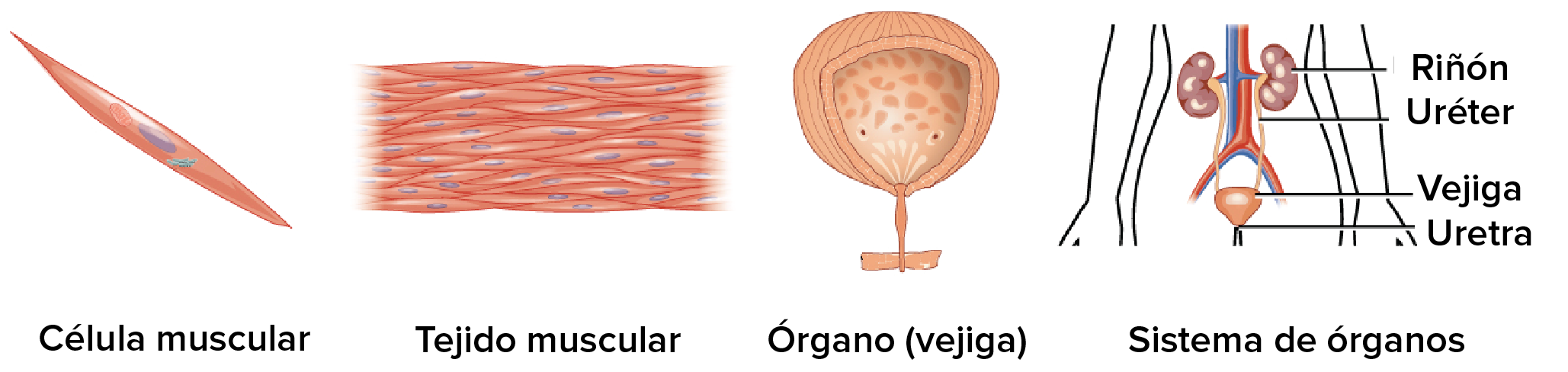 En cada nivel de organización la estructura está estrechamente relacionada con la función que cumple.
TEJIDOS

Cuatro tipos de tejidos básicos:
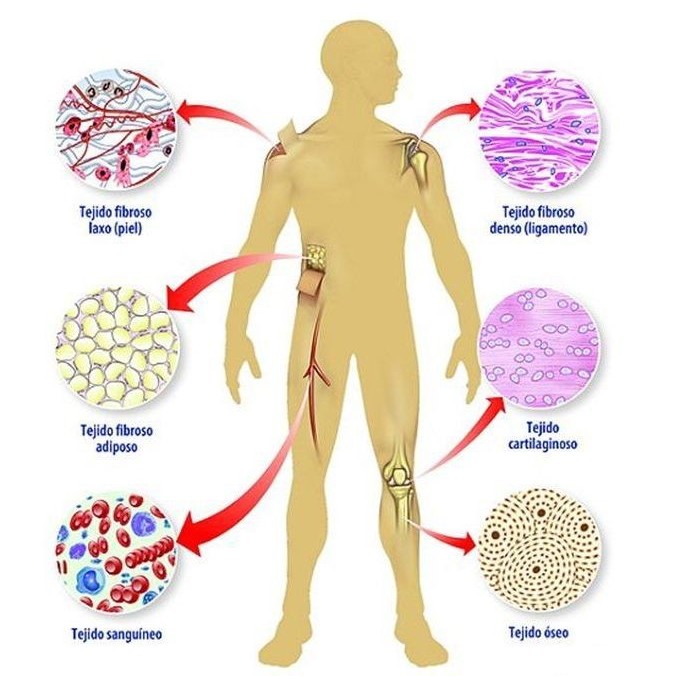 1- Tejido epitelial:
- Recubre y aísla algunos órganos.
- Capa externa de la piel.
2- Tejido muscular:
- Músculo cardíaco.
- Músculo estriado.
- Músculo liso.
3- Tejido conectivo:
- Tejido adiposo.
- Tejido óseo.
4- Tejido nervioso:
- Sistema Nervioso Central.
- Sistema Nervioso Periférico.
1- Tejido epitelial:
- Recubre y aísla algunos órganos.
Capa externa de la piel.



2- Tejido muscular:
- Músculo cardíaco.
- Músculo estriado.
Músculo liso.



3- Tejido conectivo:
- Tejido laxo.
 Tejido denso.
 Tejidos especializados.


4- Tejido nervioso:
- Sistema Nervioso Central.
- Sistema Nervioso Periférico.
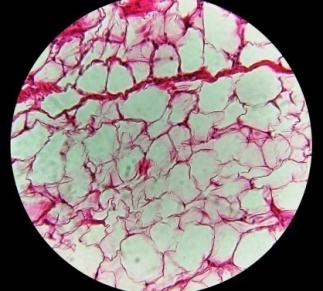 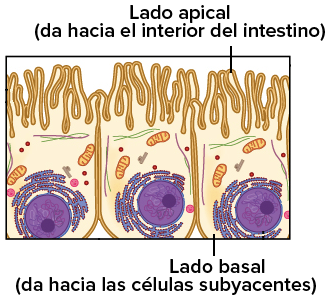 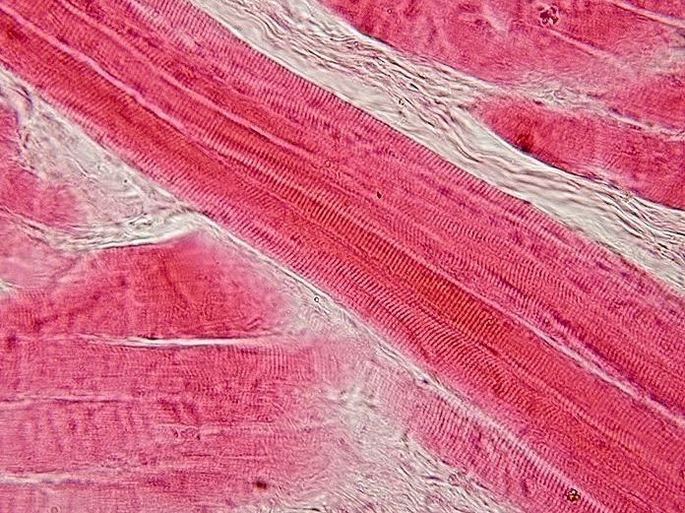 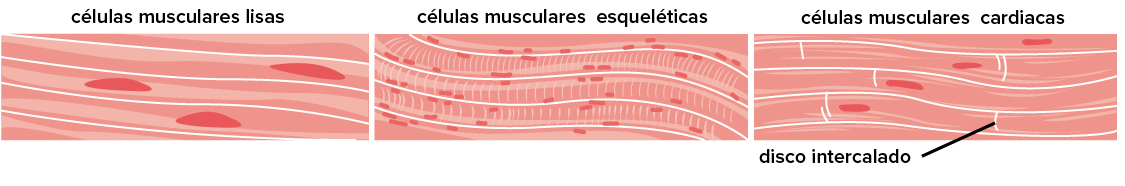 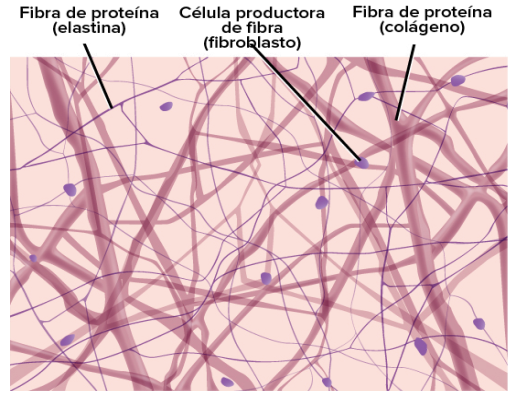 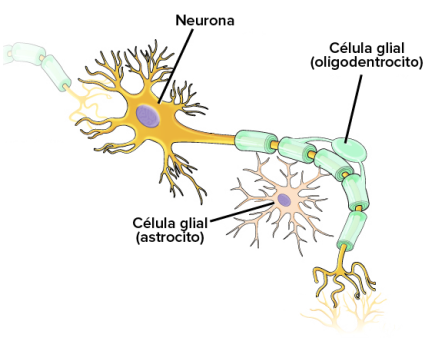 ÓRGANOS
TEJIDOS
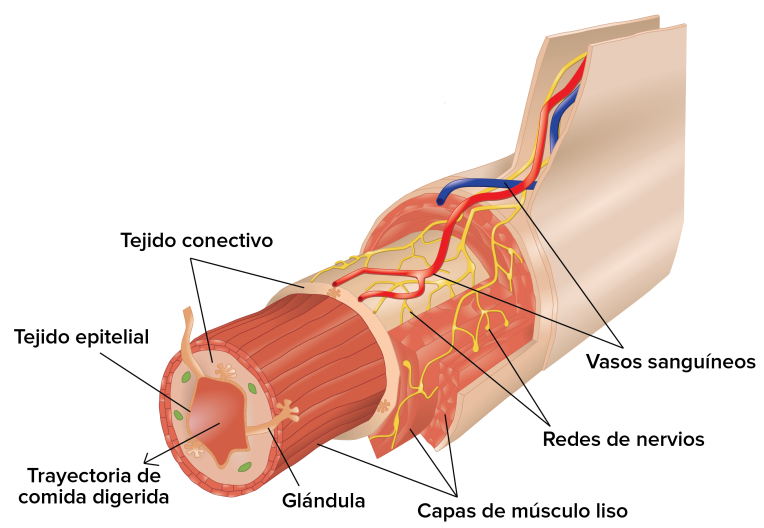 APARATOS Y SISTEMAS
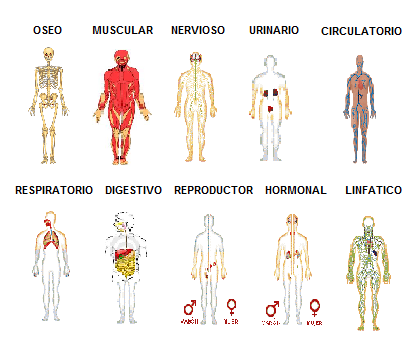 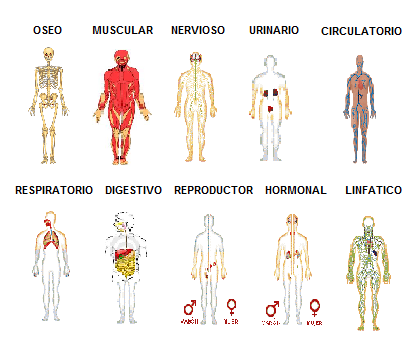 Partes de un sistema pueden desempeñar un papel en otro sistema.
Existe superposición funcional entre los distintos sistemas.
Los sistemas de órganos también trabajan juntos.
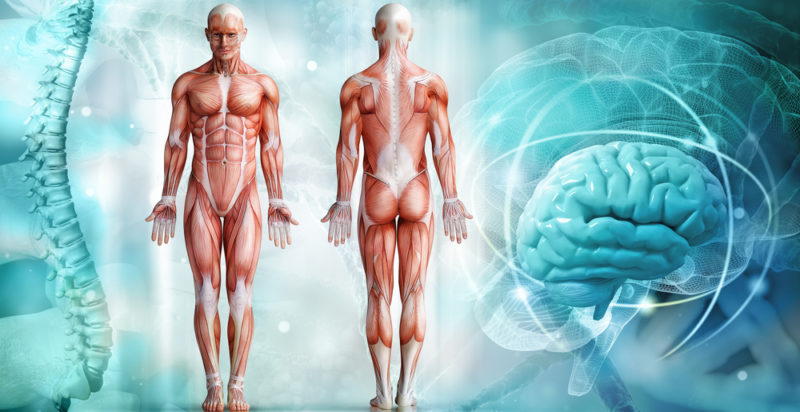 CONTROL Y COORDINACIÓN: sistema nervioso y sistema endocrino
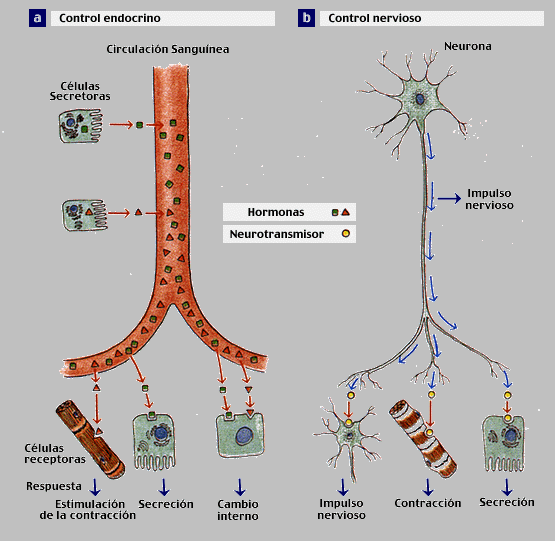 La supervivencia del organismo depende de la actividad integrada de todos los sistemas de órganos, con frecuencia coordinada por los sistemas endocrino y nervioso.
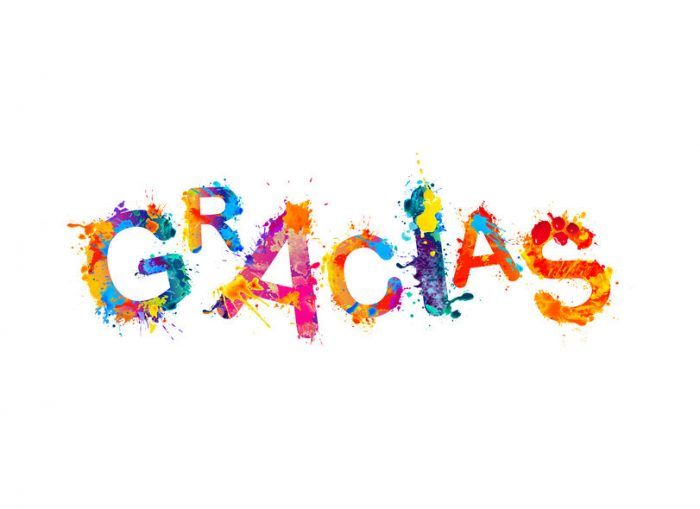 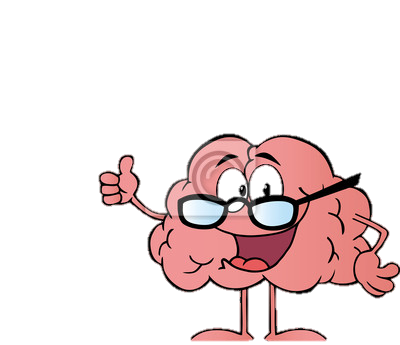